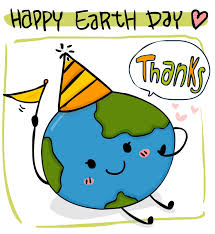 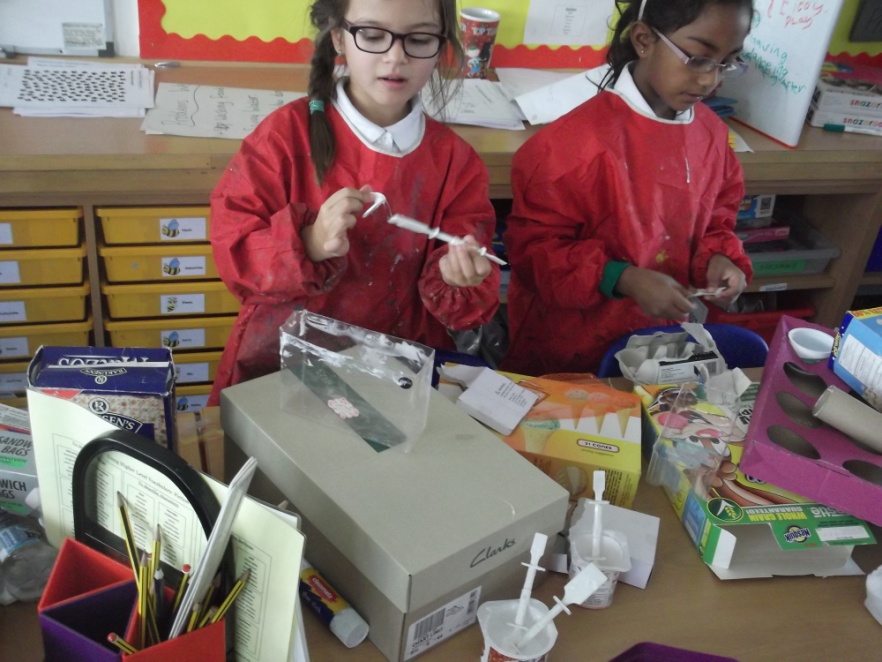 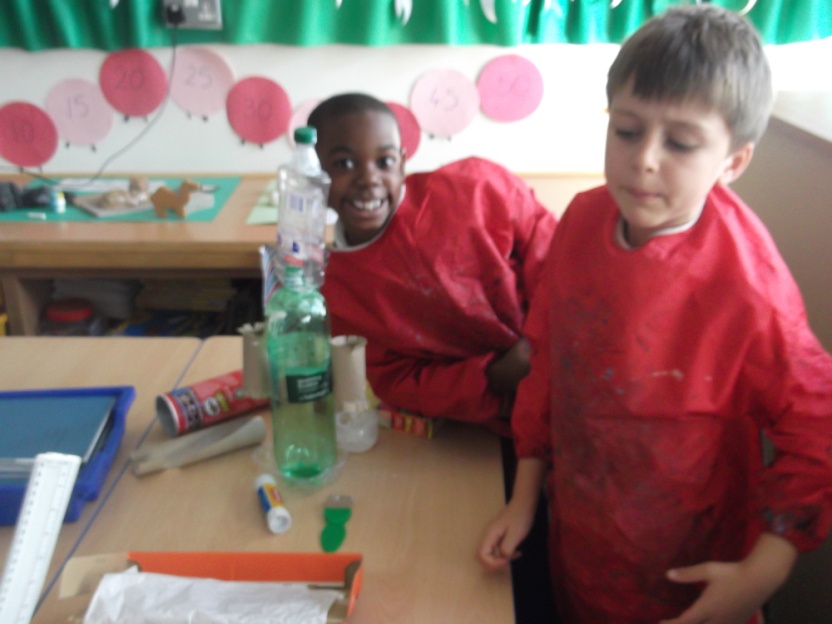 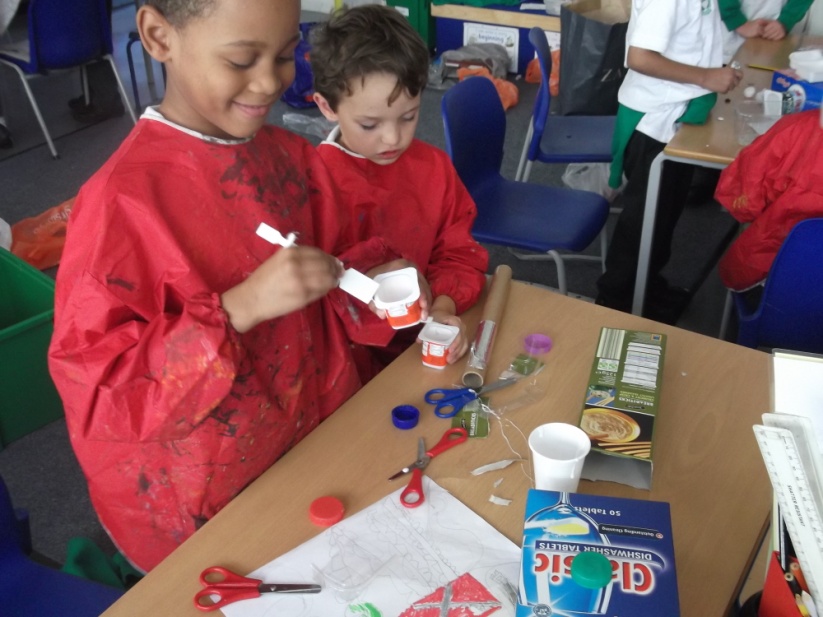 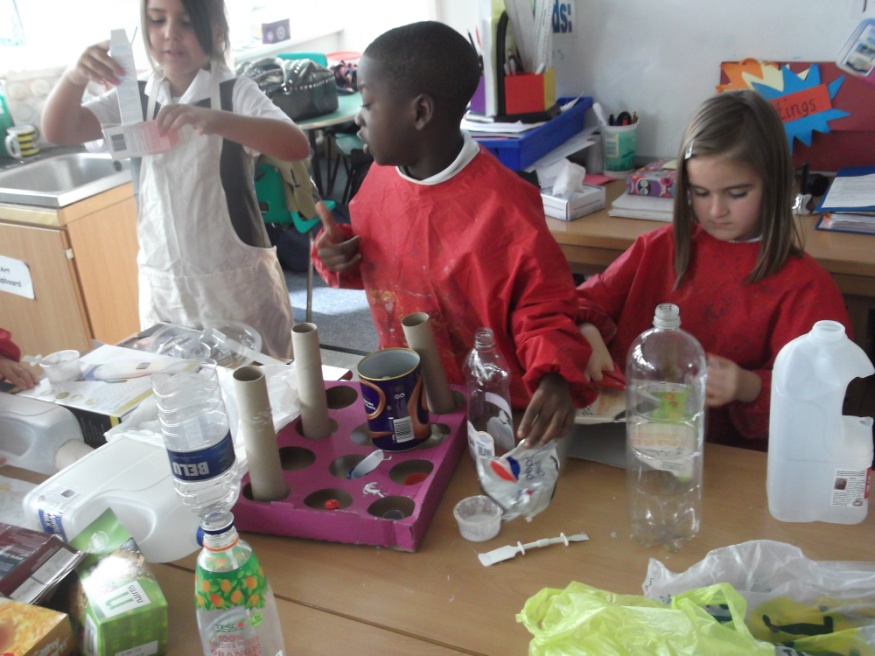 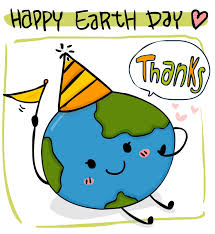 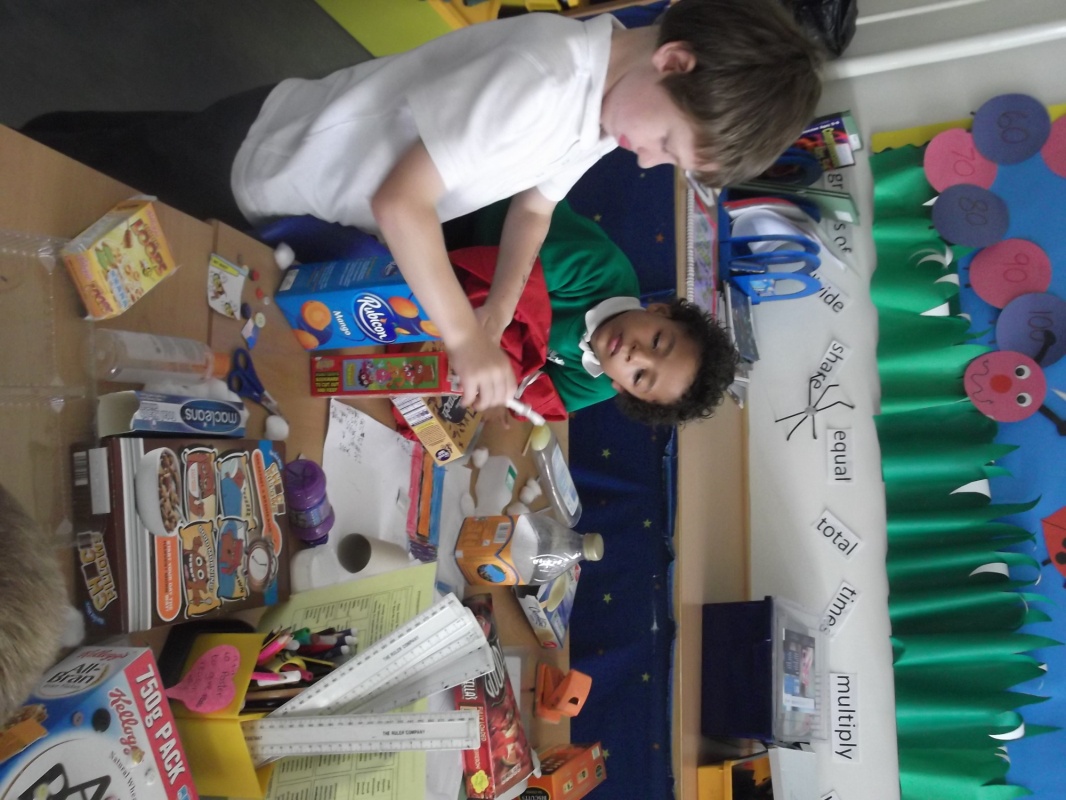 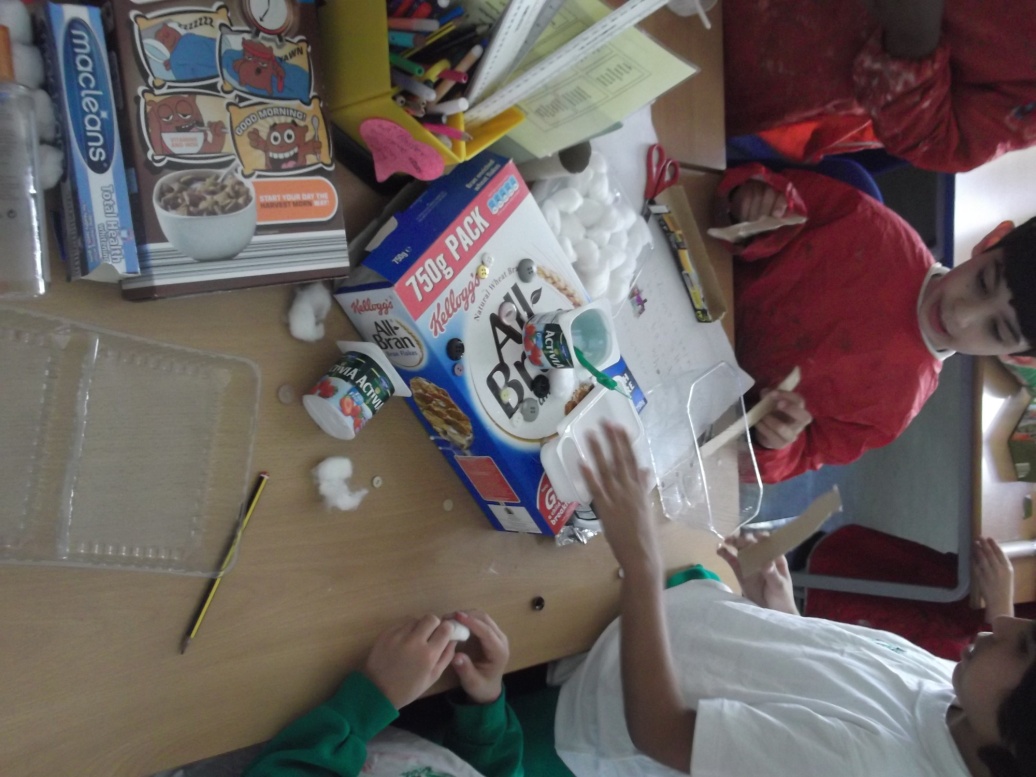 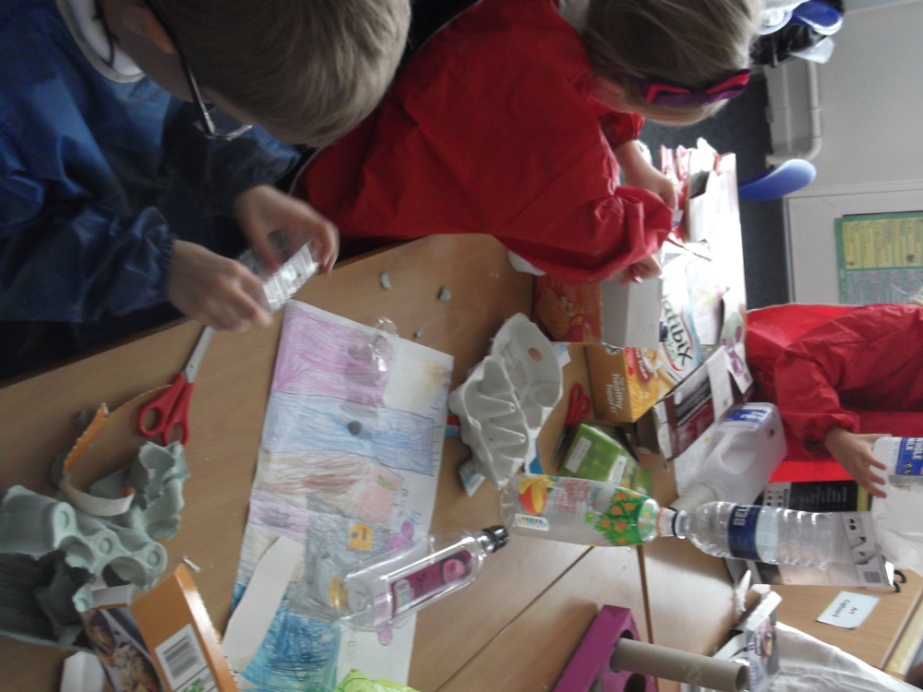 Here we are making our ‘Earth’ inventions.
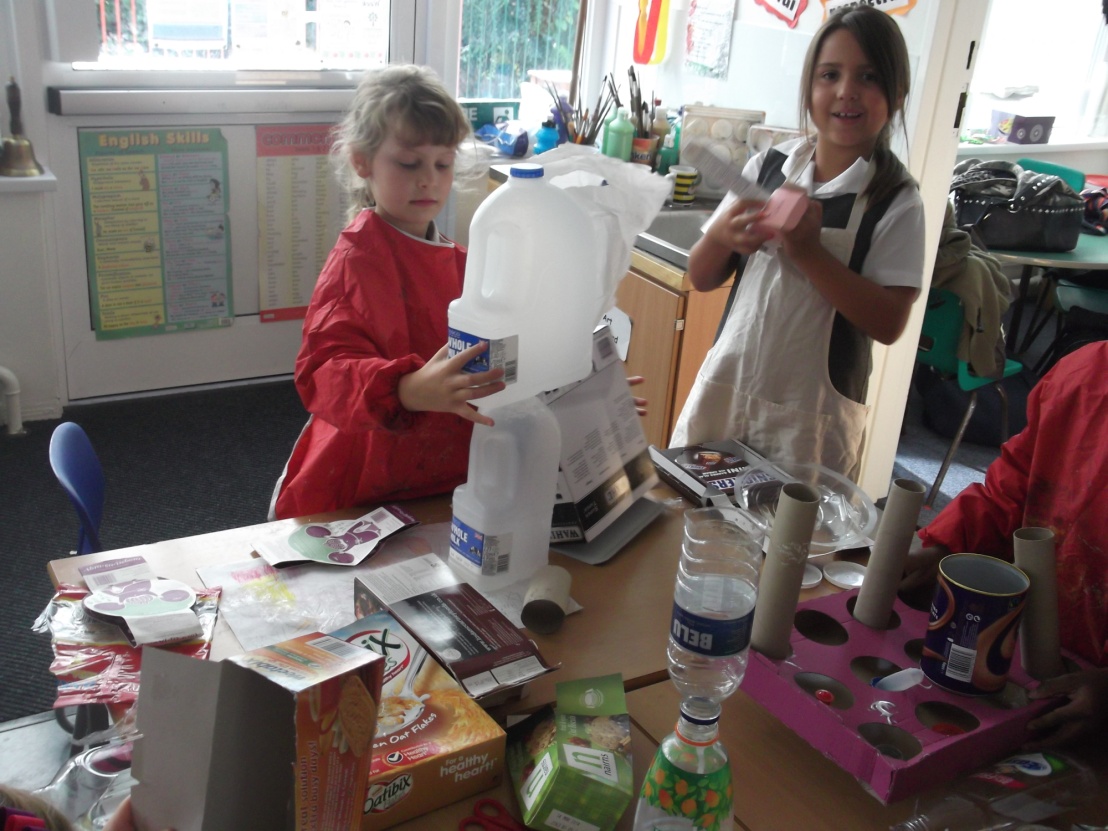 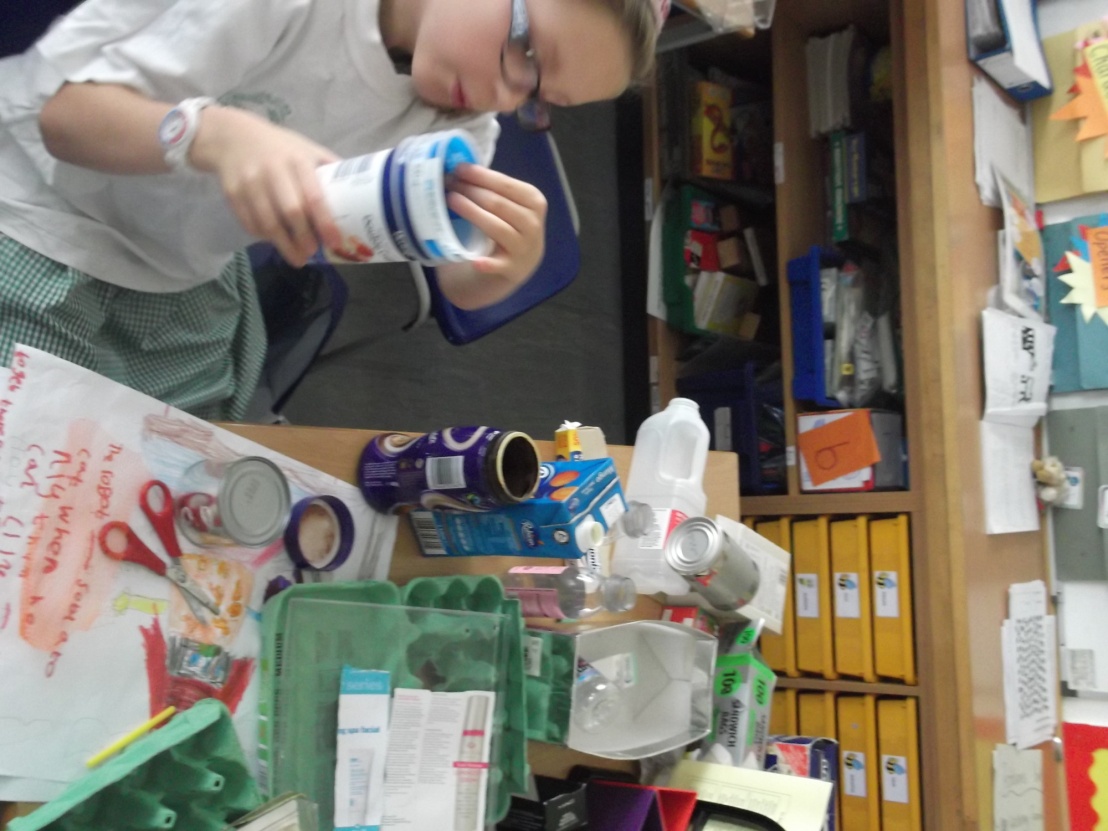 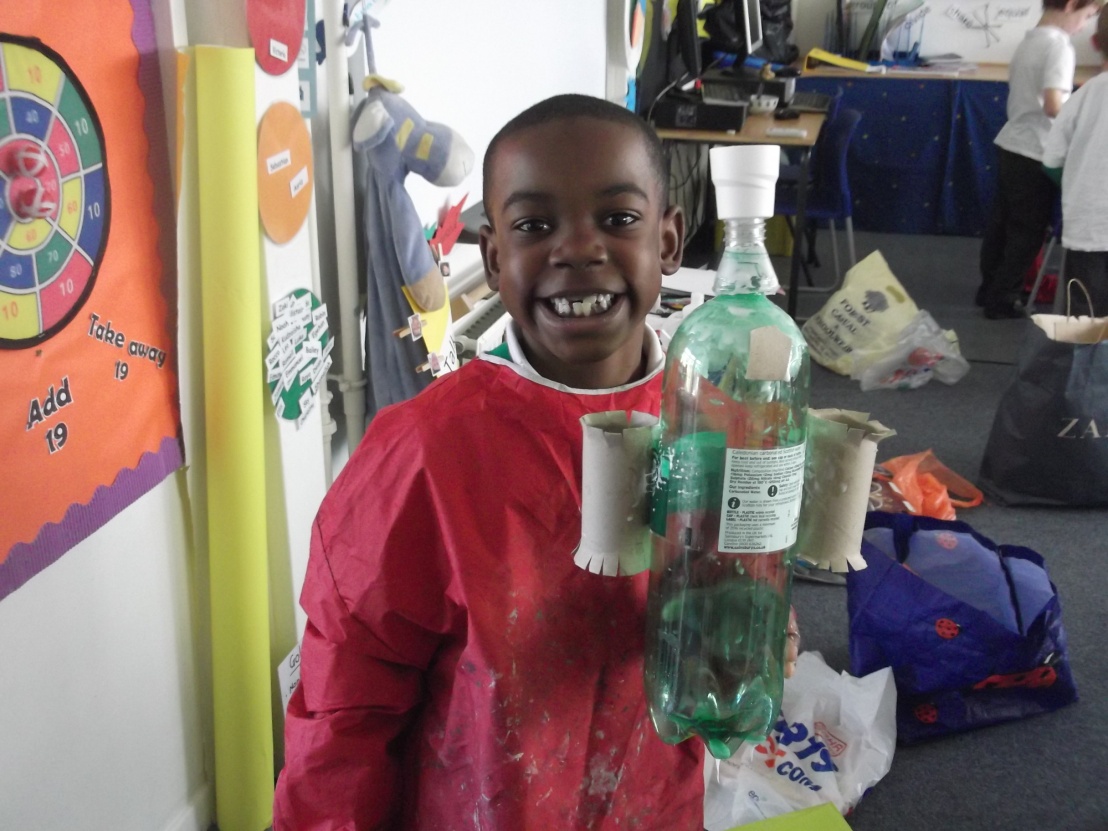 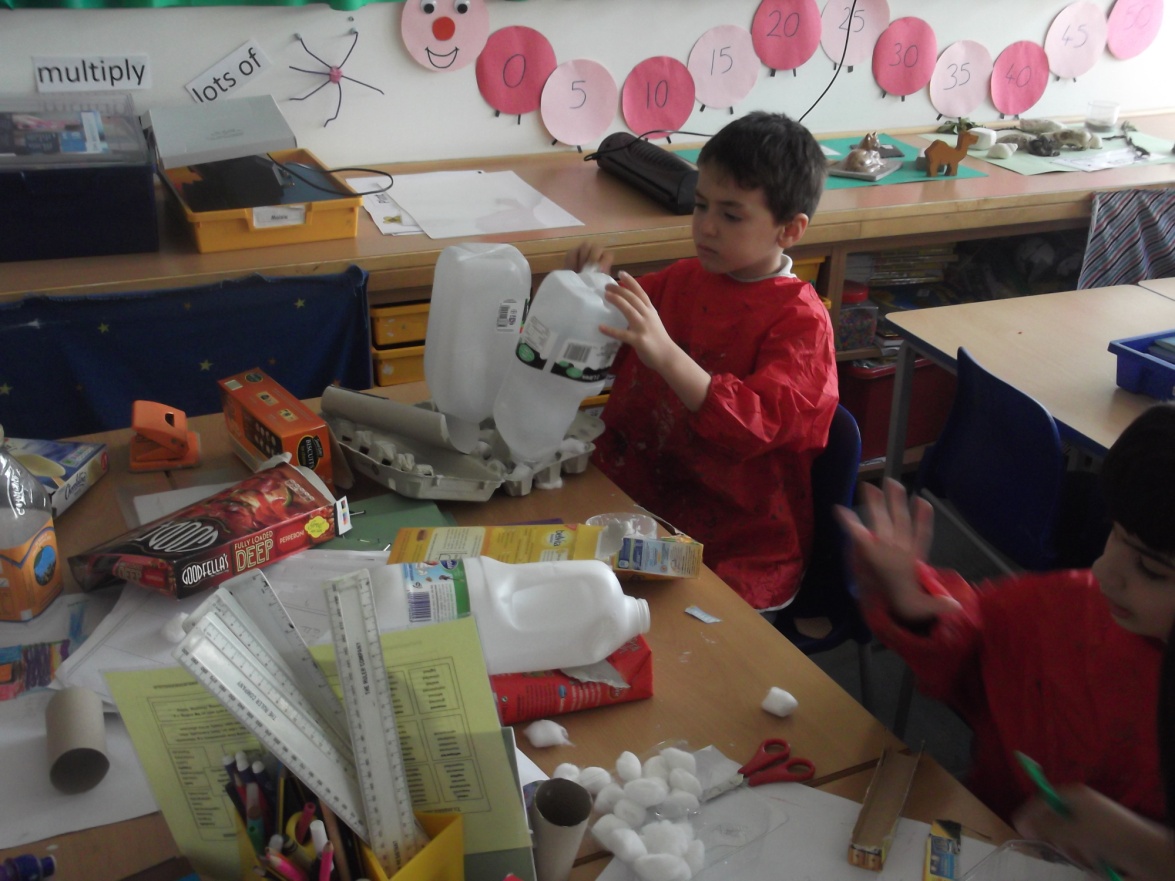 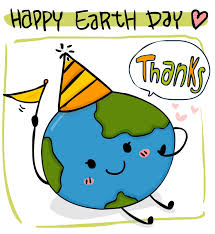 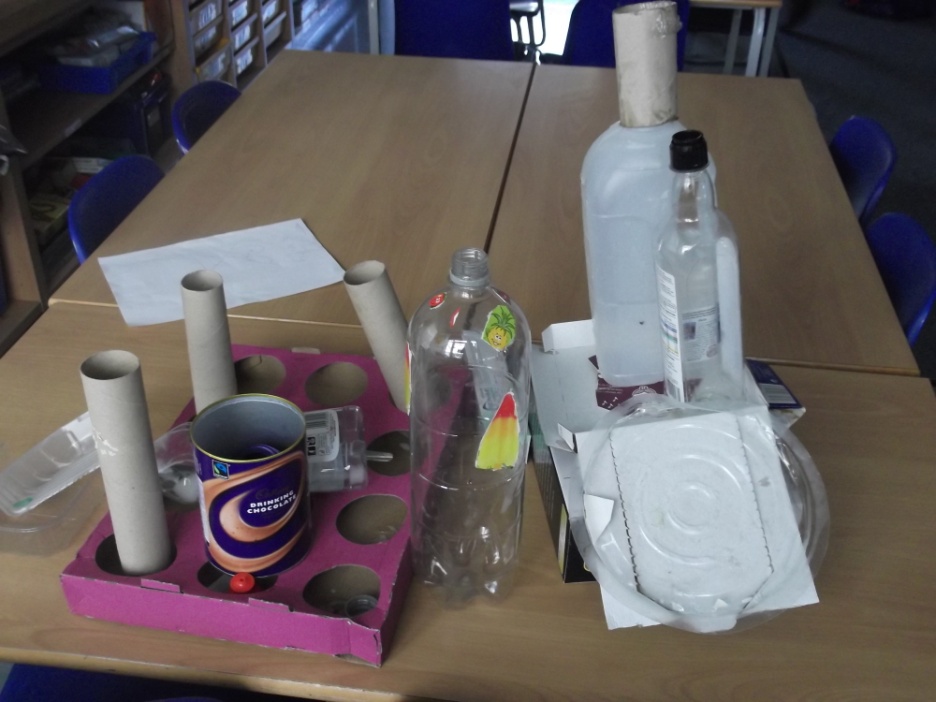 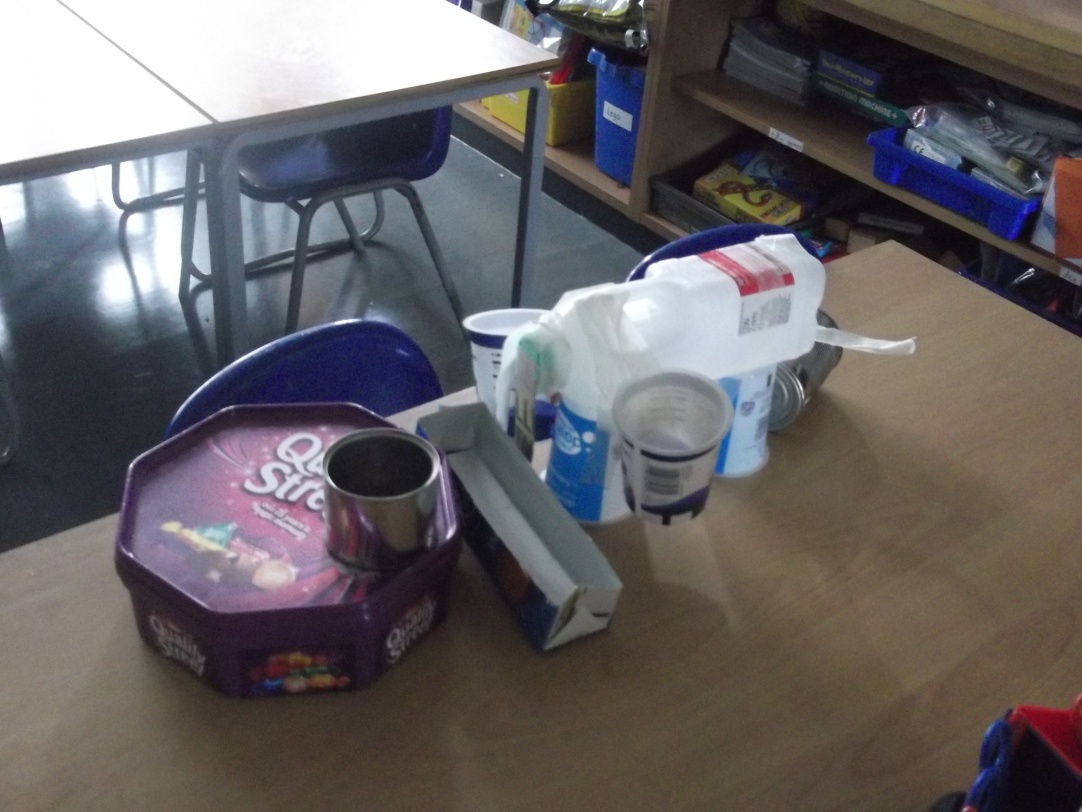 Look at our wonderful inventions!
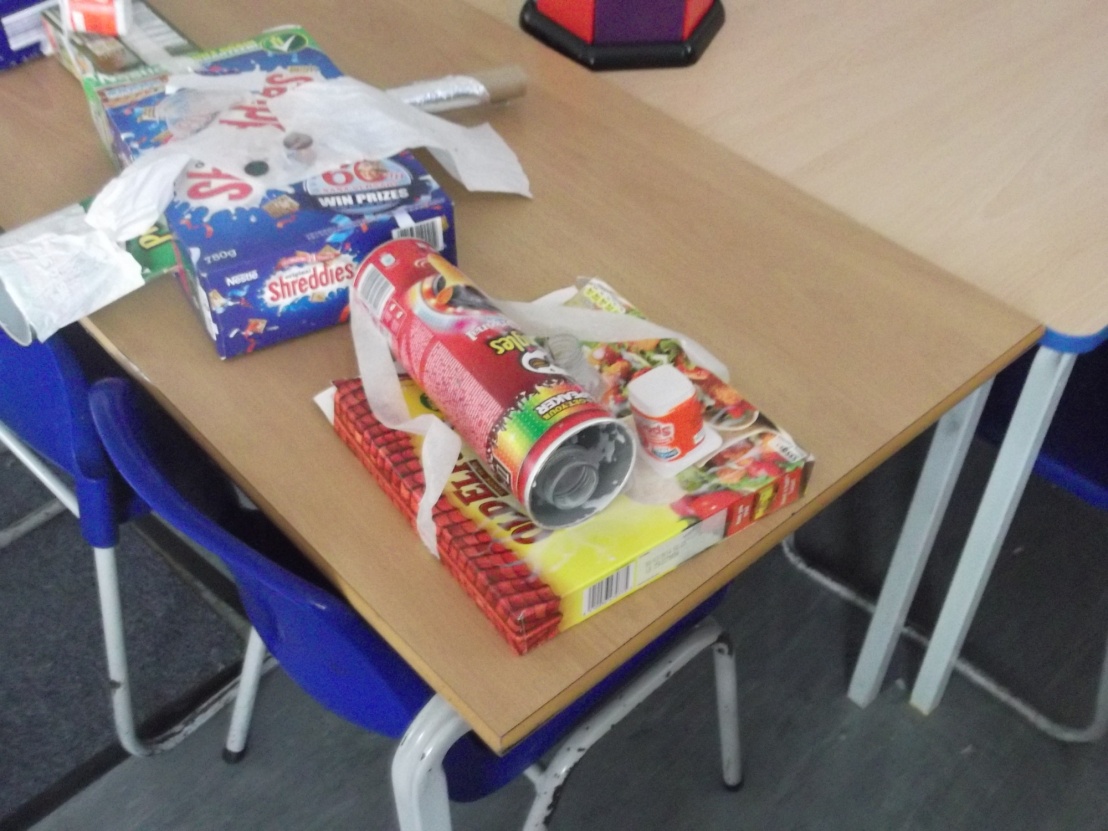 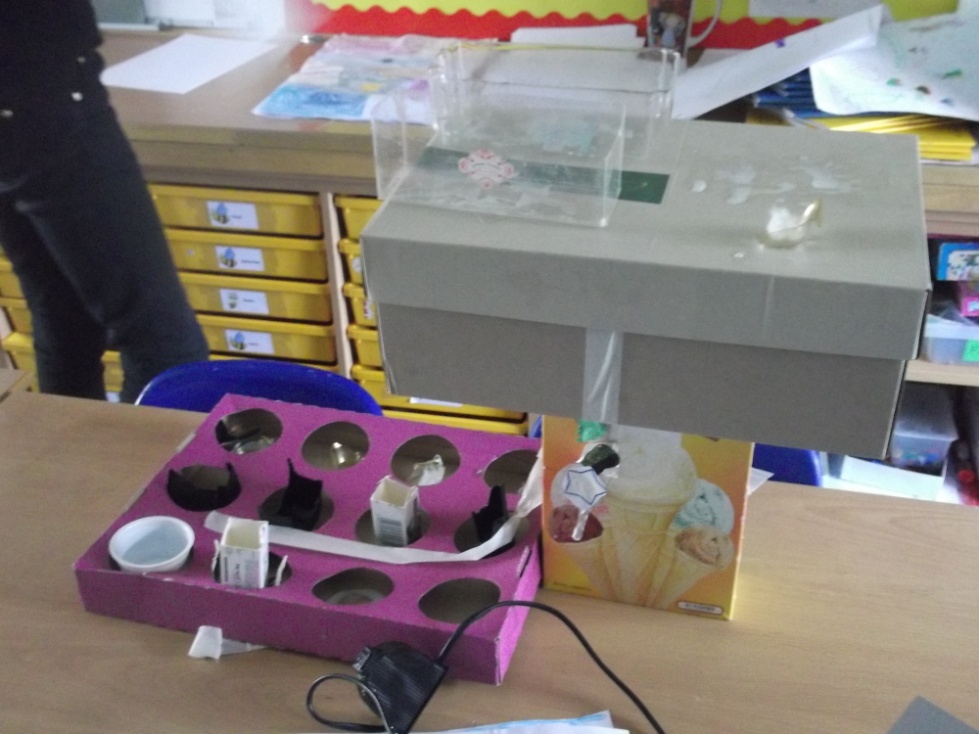 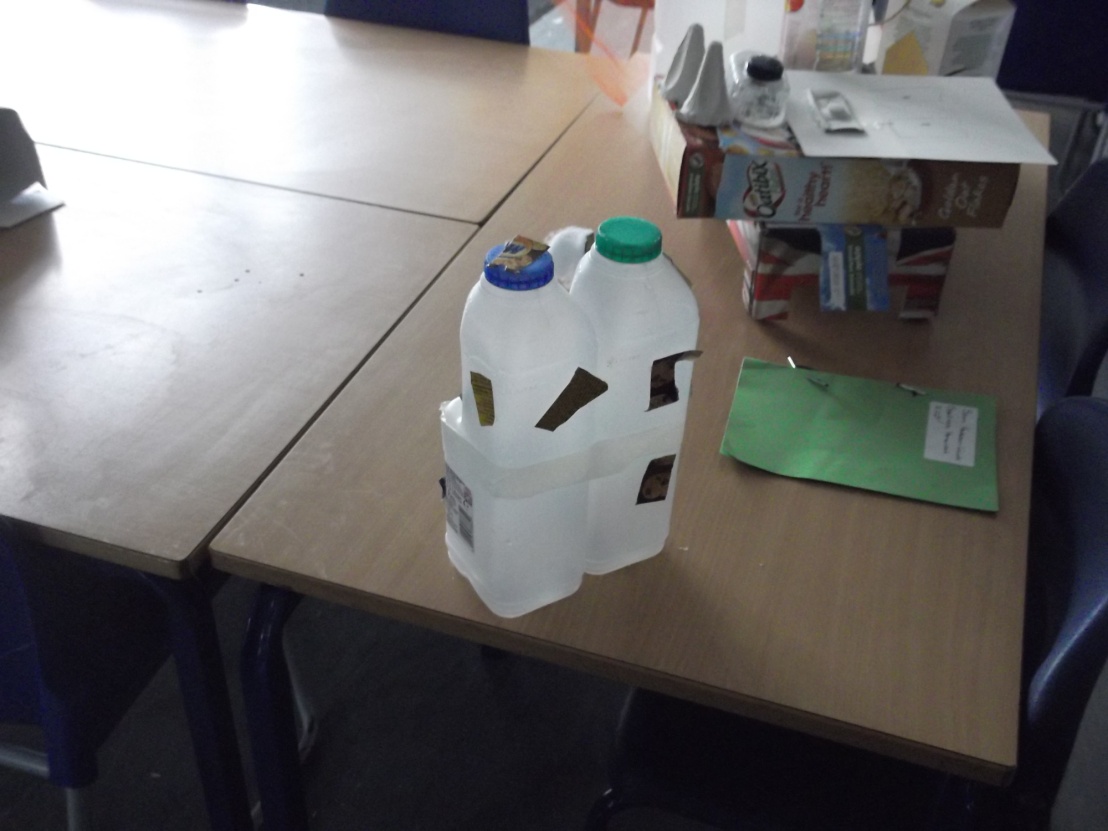 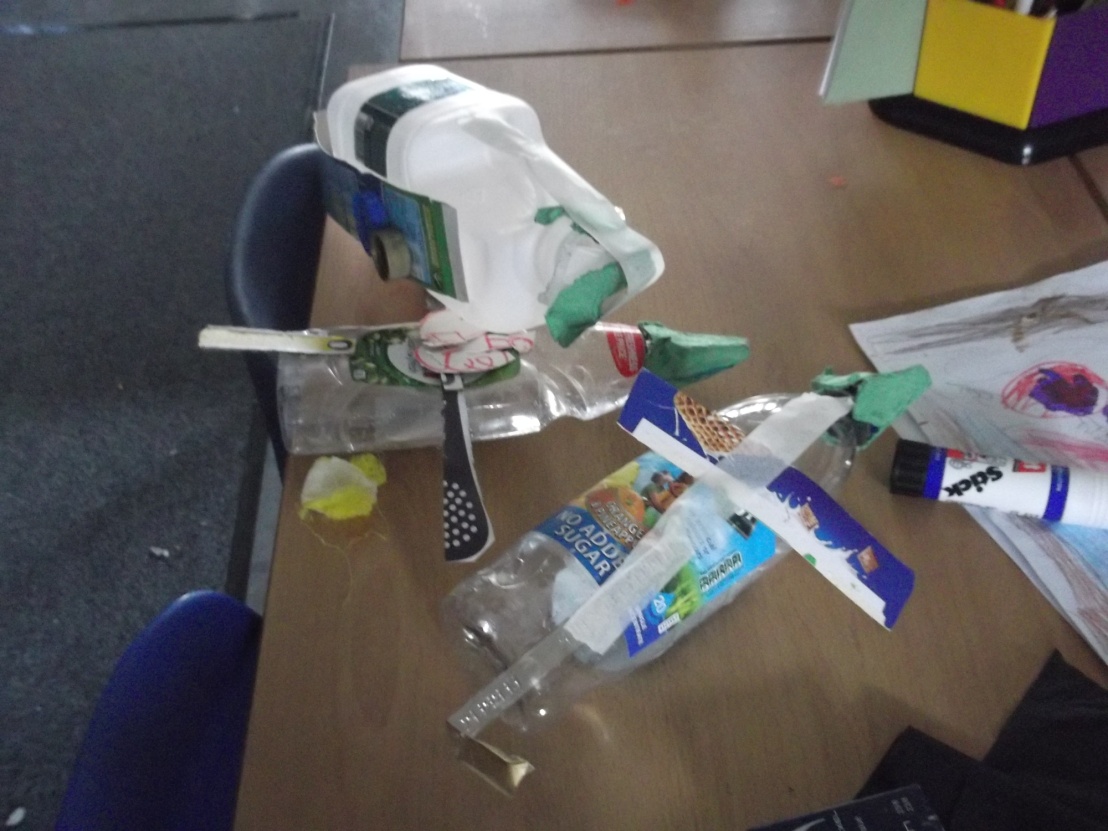 Can you guess what they are? What do they do? How do they help our world?
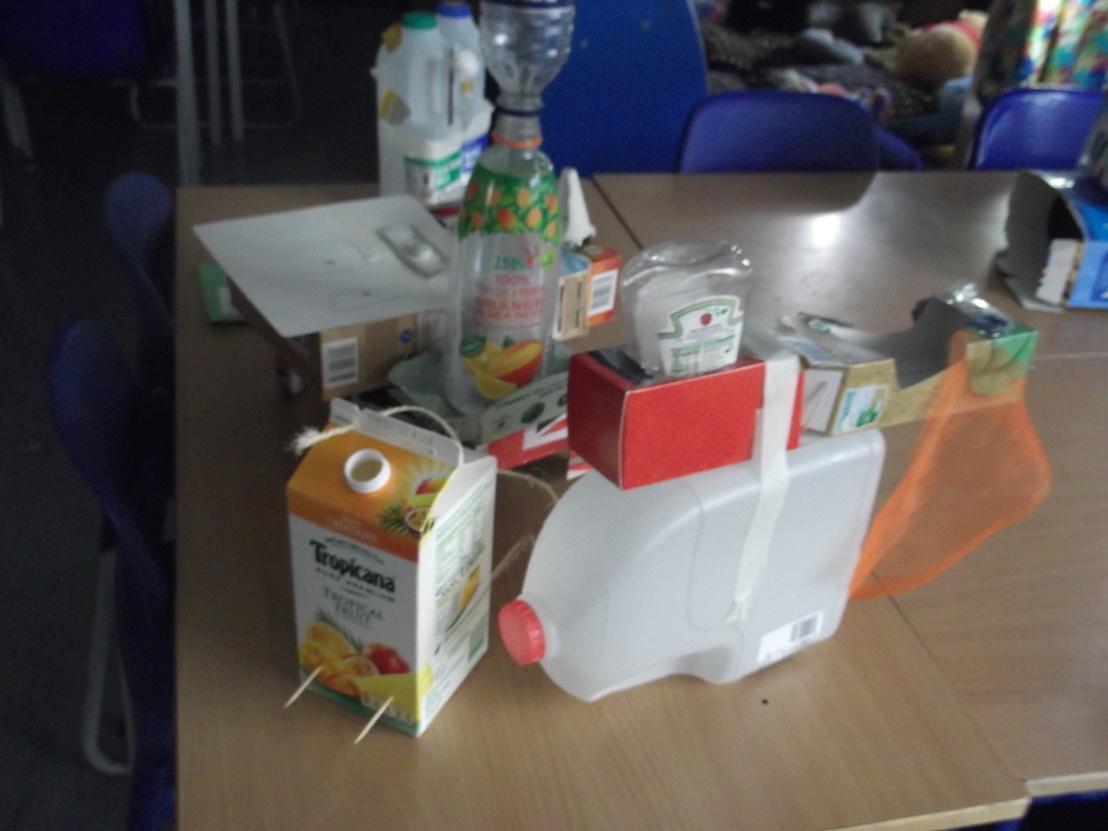 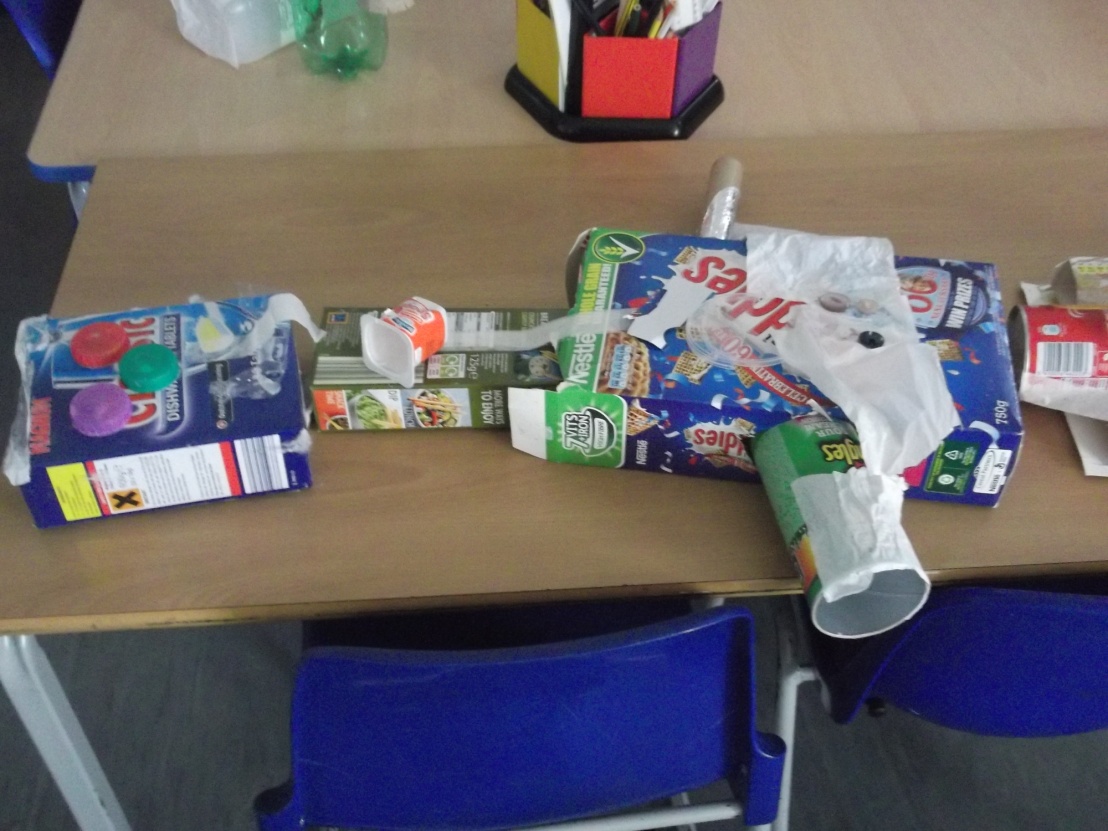 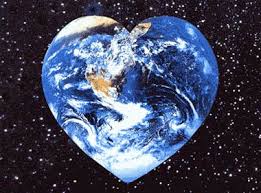 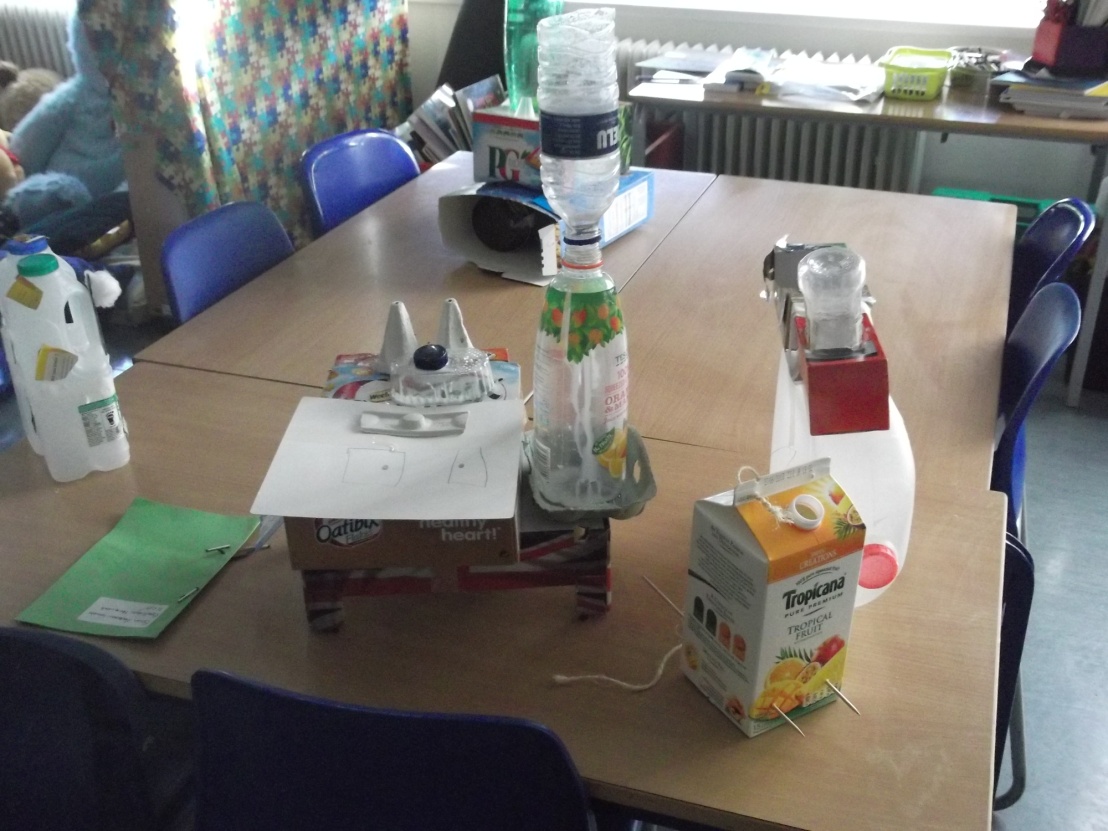 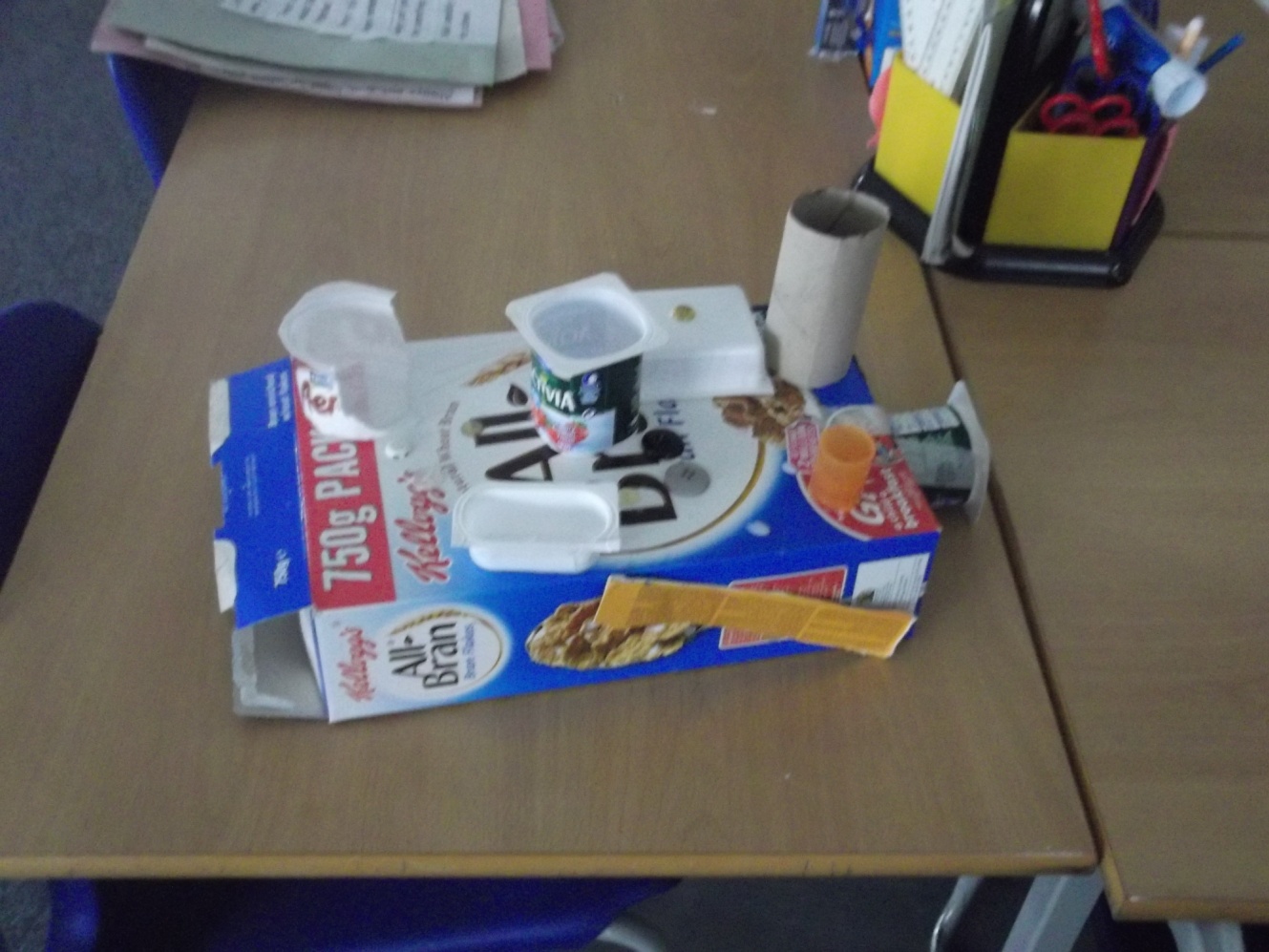